BESTMAP Impact Assessment Modelling framework
4
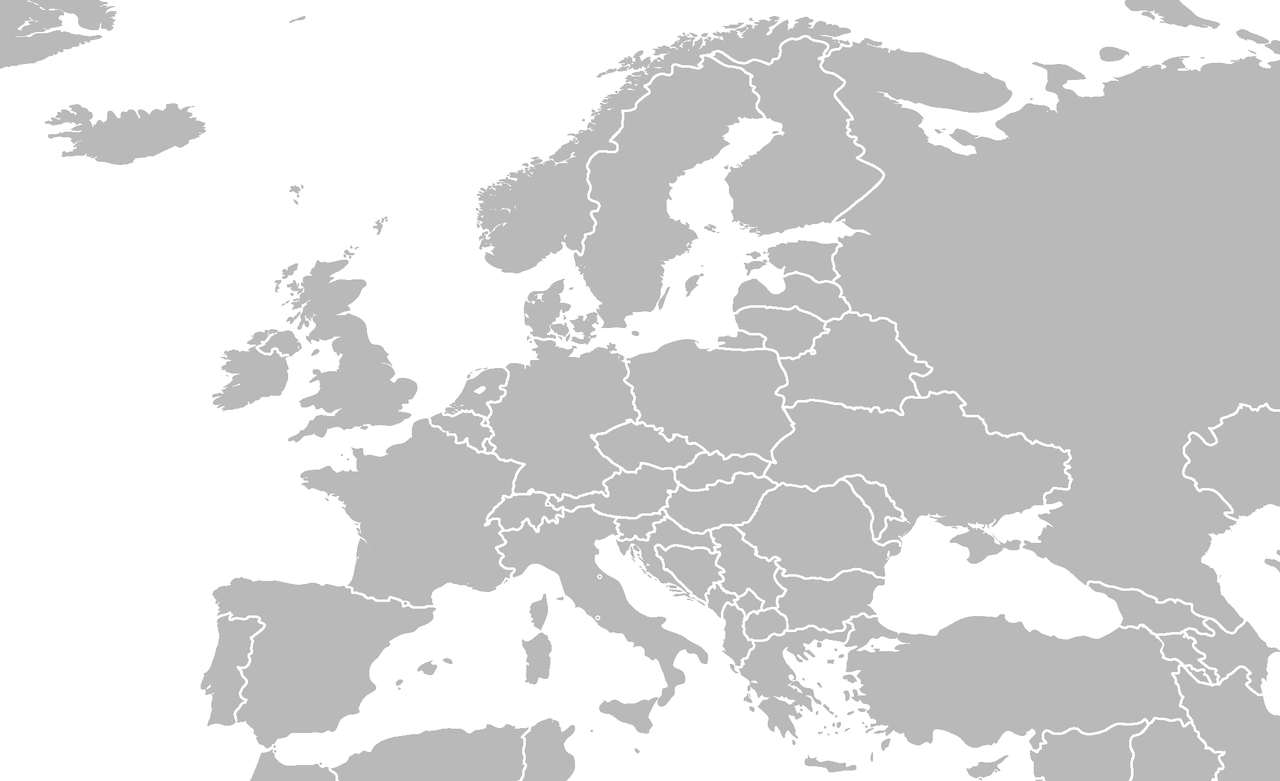 FADN+ preprocessing
Typical field size mapping;Allocation using FMU to getenvironmental covariates
Transferabilityanalysis
1
RepresentativeFADN regions
Farm SystemArchetypes
Farm specialization; economic size
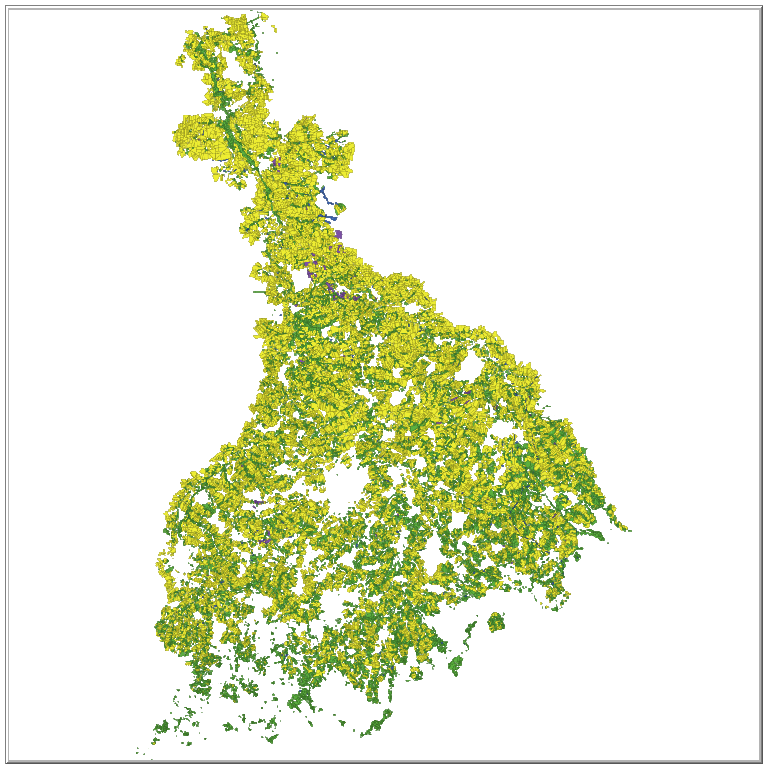 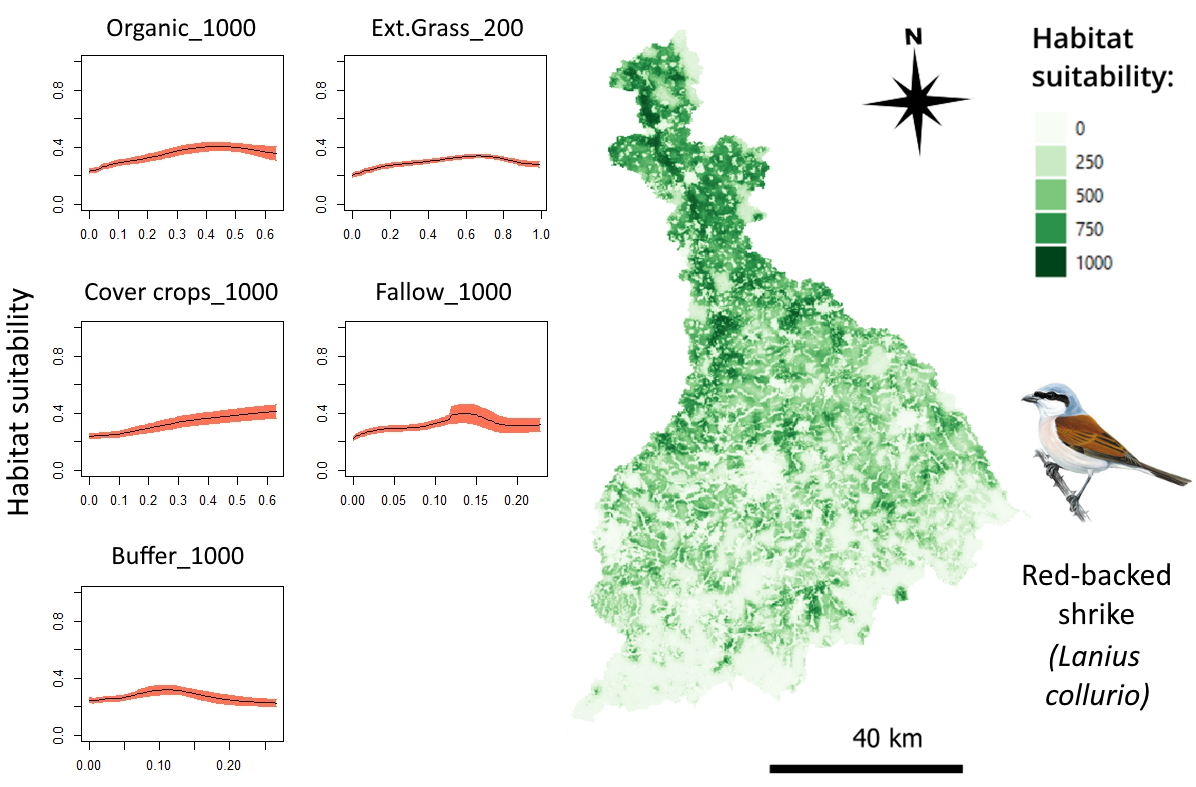 Agent-BasedModel
Catalonia
Policy-indicators
2
Humber
Mulde
Moravia
Biophysicalimpacts
Socio-economicimpact
European Dashboard
Backa
LPIS/IACSBase data
Crops, EFA,AES
Alternative-nowco-designed w/ EC/JRC;policy scenarios;
Story-maps
ABMs
Calibrated w/ CaseStudy specific DCEsurveys
BiophysicalModels
3
Farm SystemArchetypes
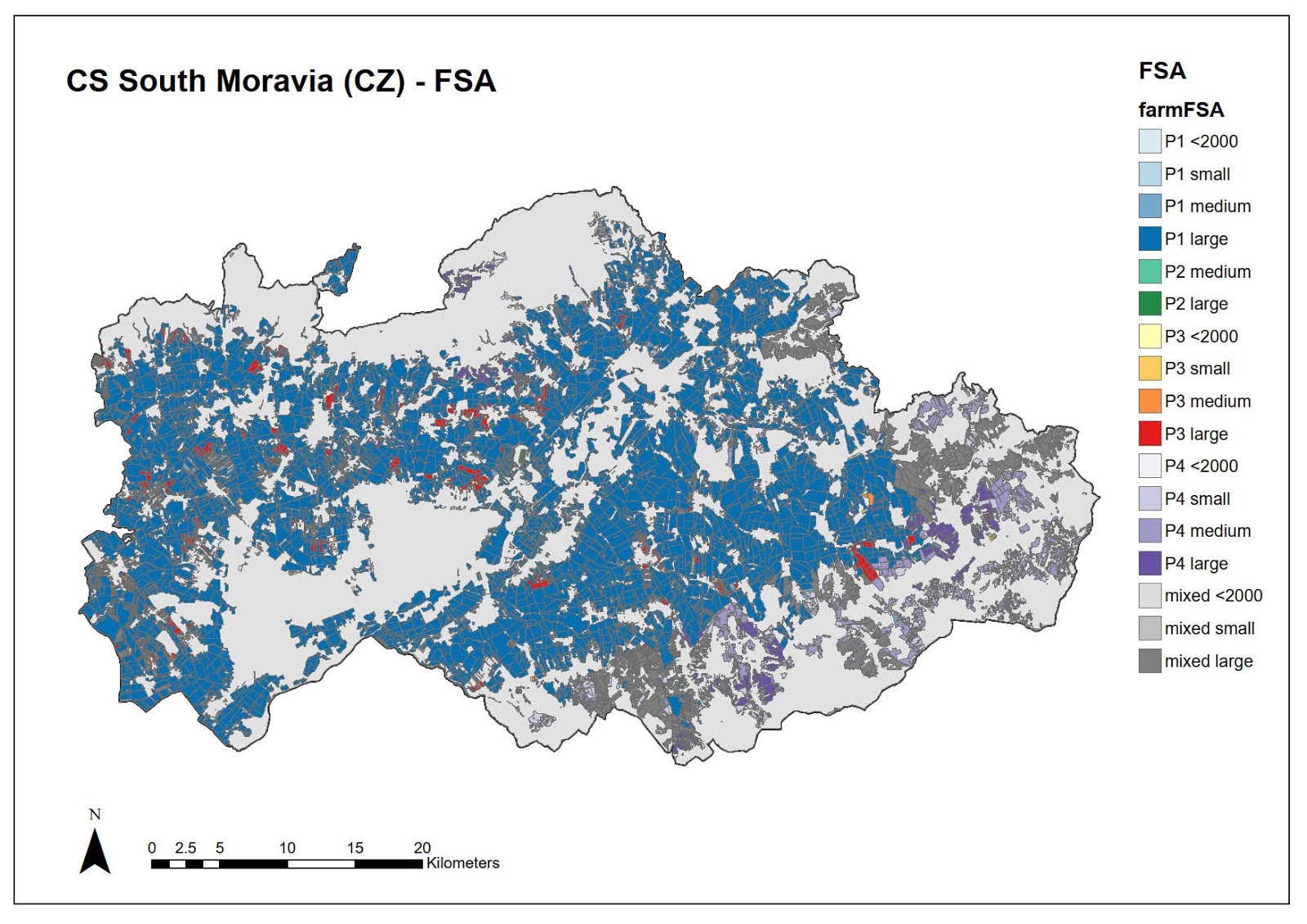 5
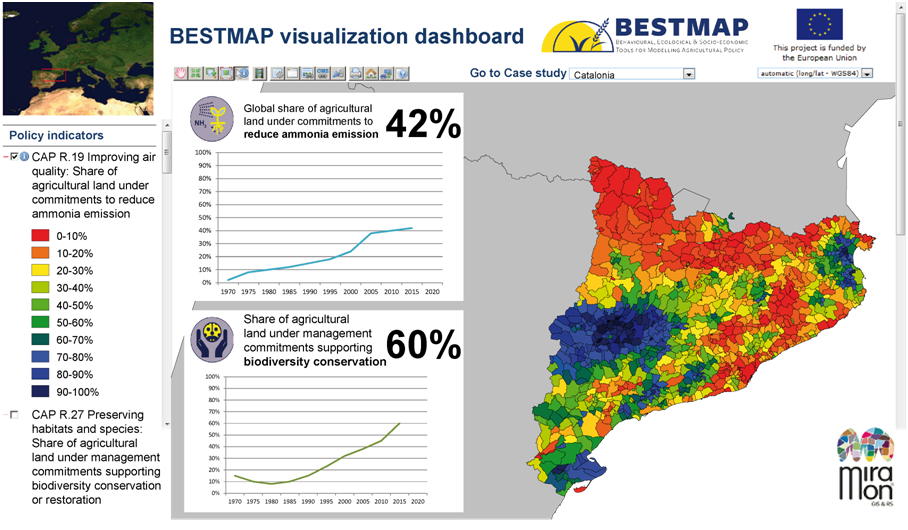 Species distributions; N retention; Food; Carbon
(Regression)Meta-models
Farm specialization; economic size
FSA farm-level, FADN + Europeanbase data as predictors
Agent-BasedModel
Socio-economicModels
Case-studyDashboard
Policy-indicators
Low input grass; field margins;cover crops; covert to grass
%income from AES
Alternative-nowCS co-designed;policy scenarios;
Story-maps
Post-2020 CAP; SDGs;National indicator frameworks
BESTMAP General Assembly November 2021
BESTMAP Impact Assessment Modelling framework
Access to LPIS/IACS, especially for international consortia
Harmonization challenging between LPIS/IACS and FADN
Linking social science models (ABMs) and biophysical models is challenging, e.g., because stylized ABMs representing a set of selected simplified AES and data-driven biophysical models based on observations of (complex) existing AES must be aligned
Difficulties in access to micro-data from FADN (started May 2020, just got it…)
Re-usability of models will be limited if underpinned by FADN microdata
No clear ‘go-to’ website to find modelling tools. ERIC not ideal. MIDAS only for official models